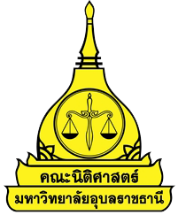 ขั้นตอนการซ่อมคอมพิวเตอร์
ระยะเวลาดำเนินการ
เอกสารที่ใช้ประกอบ
2
3
1
4
5
1.ใบแจ้งซ่อม
คอมพิวเตอร์มีปัญหา/ผู้ใช้แจ้ง
ทำการวิเคราะห์สาเหตุ
กรณีโปรแกรมชำรุด ทำการสำรองข้อมูลและลงโปรแกรมปฏิบัติการใหม่
กรณีอุปกรณ์ชำรุด ดำเนินการส่งร้านซ่อมประเมินค่าใช้จ่าย/ขั้นตอนขออนุมัติซ่อม
ขั้นตอนการซ่อม/เปลี่ยนอุปกรณ์
กรณีมีอะไหล่สำรอง
เมื่อซ่อมเสร็จ ทำการติดตั้งอุปกรณ์พร้อมใช้งาน
2.ใบเสนอราคาซ่อม
3.บันทึกข้อความขออนุมัติซ่อม
30 นาที
180 นาที
2 วัน
2 วัน
15 นาที
- ระยะเวลาดำเนินการกรณีโปรแกรมชำรุด ไม่เกิน 3 ชม.45นาที
- ระยะเวลาดำเนินการกรณีอุปกรณ์ชำรุด ไม่เกิน 5 วัน